Seminář EBŽI - jaro 2024
A. Žákovská, K. Tomanová
Účast
Jaro 2024 – 12 seminářů (svátky…)

Odborníci: 		80 % = 10 účastí*
Učitelský směr: 	60 % = 7 účastí*



Tabulka s účastmi
*Studentské stáže, dlouhodobá nemoc – individuální domluva
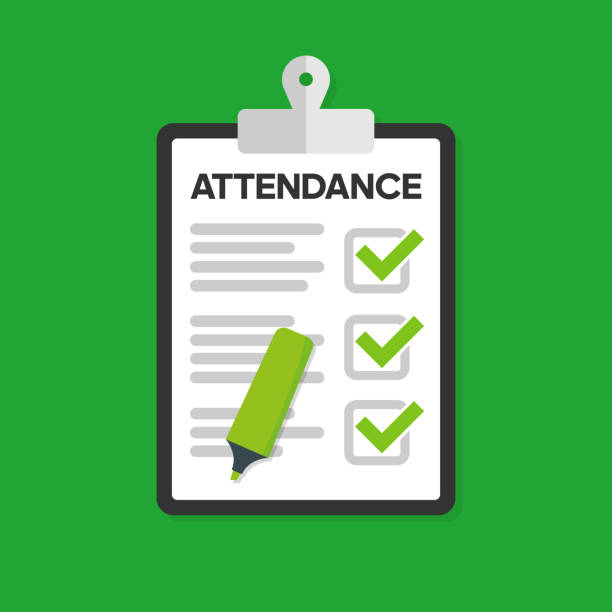 Dotazy
2 dotazy/semestr
Trénink vnímání tématu
Trénink vystoupení z komfortní zóny 
Trénink pro vystupující odpovídat bez přípravy, posouzení diskuze


Při pokládání dotazu se představte
Tabulka s dotazy
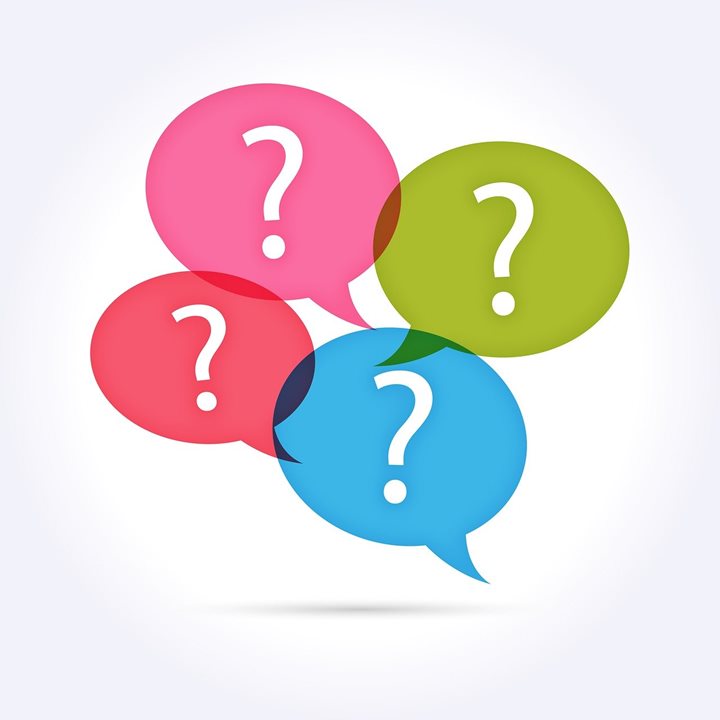 Předběžný program
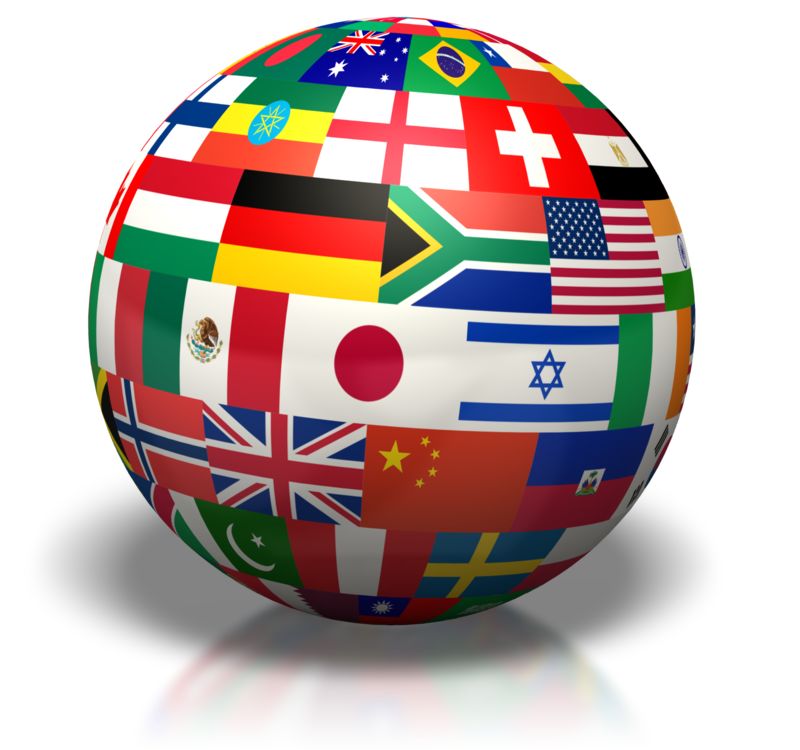 21. 2.	Kromsiánová – DP učitelský směr
		Stáže Šindlerová (Švédsko), Matušů (Španělsko)
28. 2.	Svěchotová, Gruntová – DP učitelský směr
		Stáž (Lněničková, Dzubáková?)
6. 3. – 27. 3. 	Flash talks
		+ učitelské DP, stáže, zahraniční studentky u nás
3. 4. 		Krajská veterinární správa

Od 10. 4. 	Soutěžní přednášky 3. ročníku
Dva svátky v květnu
22. 5. 	Závěr, vyhlášení vítězných přednášek
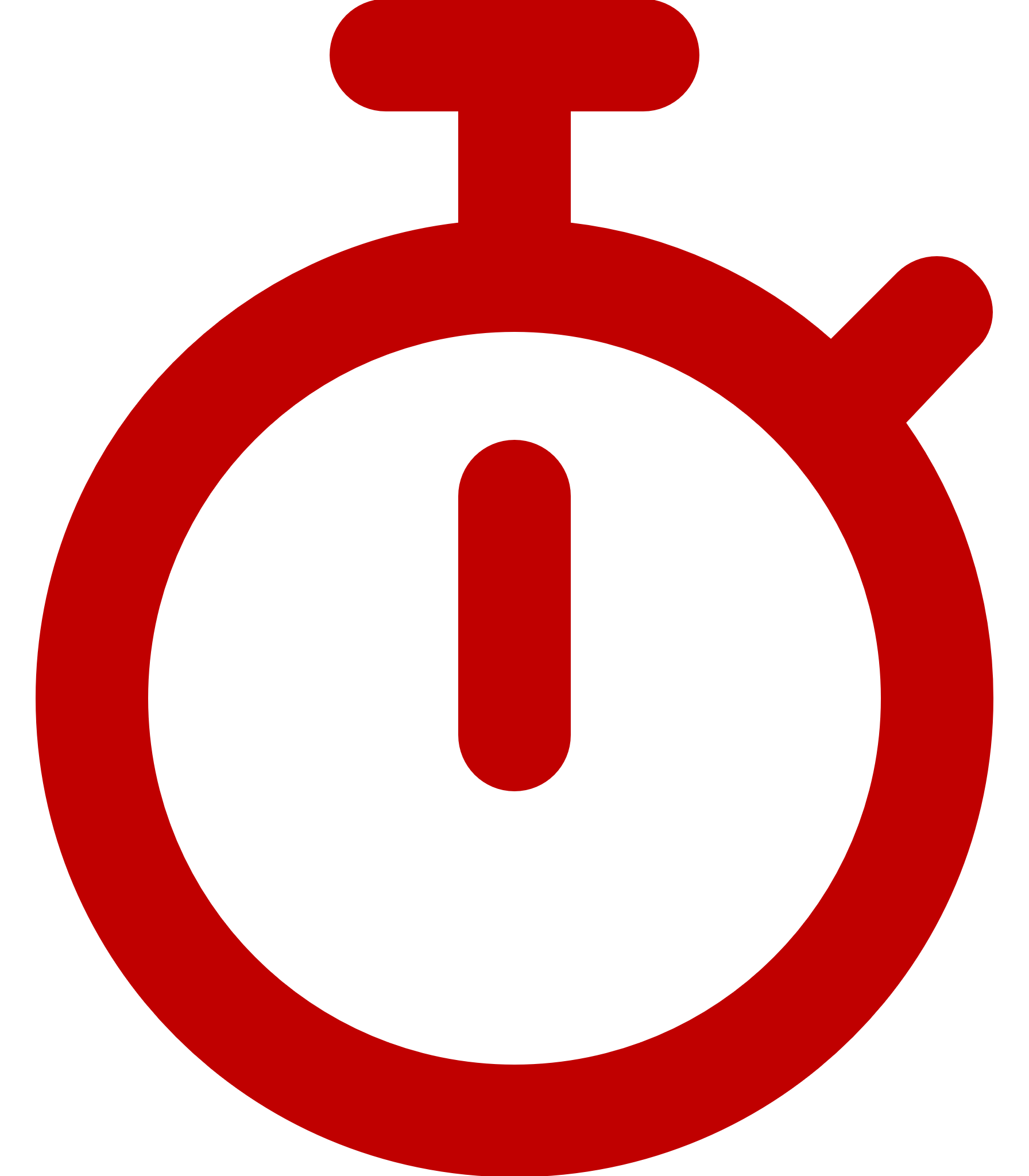 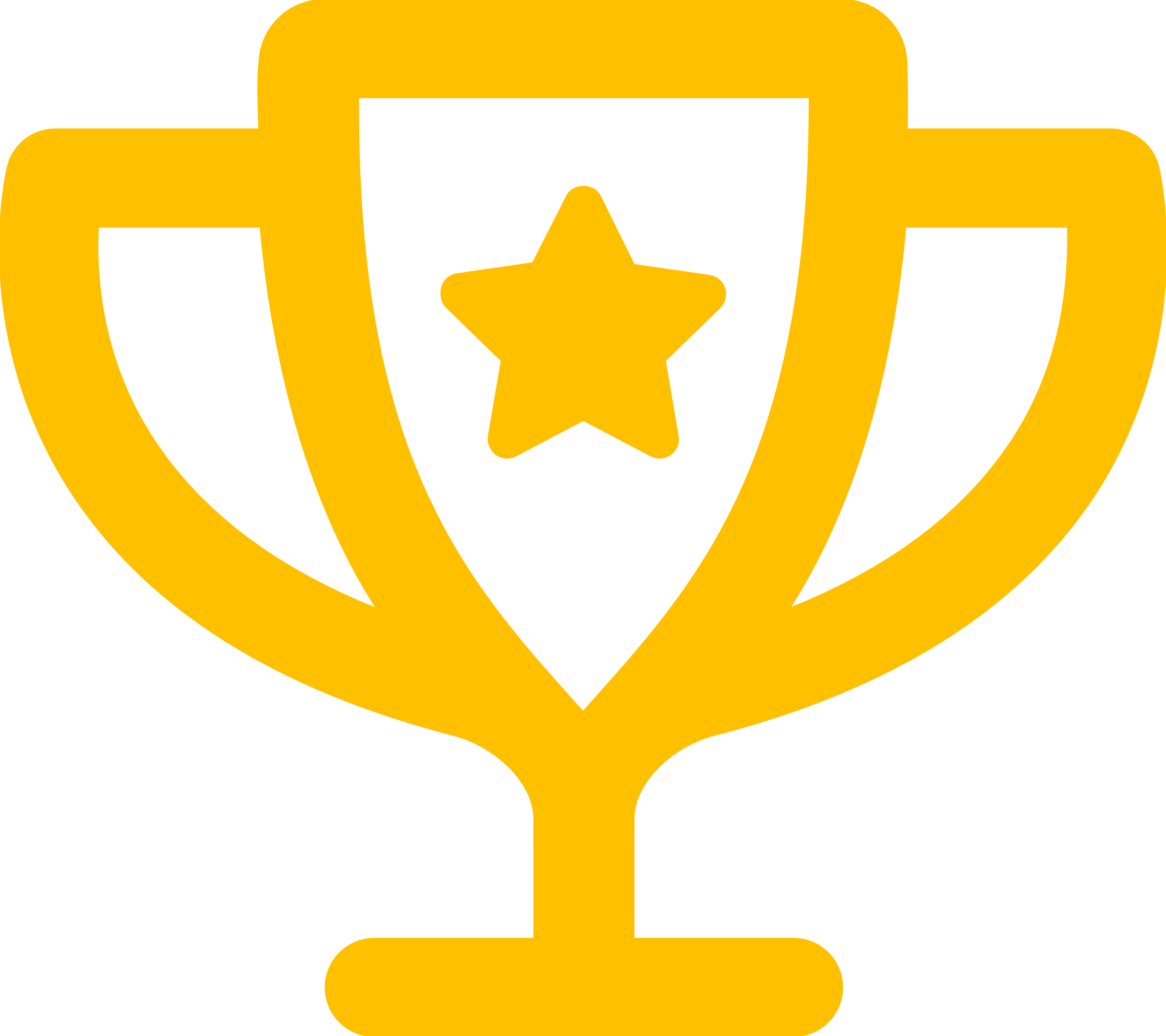 Přednášky
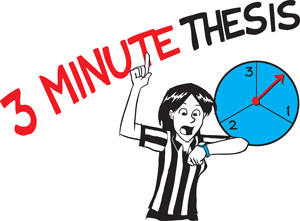 Nesoutěžní – 4. ročník 
Krátký formát tzv. Flash talks, 3MT (o soutěži odkaz, osobní zkušenost tady, 11 tipů tady)
Pohovory, posterové sekce

Soutěžní –  3. ročník (EBŽI)
Nácvik na obhajobu
10 min + 5 min diskuze
Zpětná vazba a hodnocení publikem
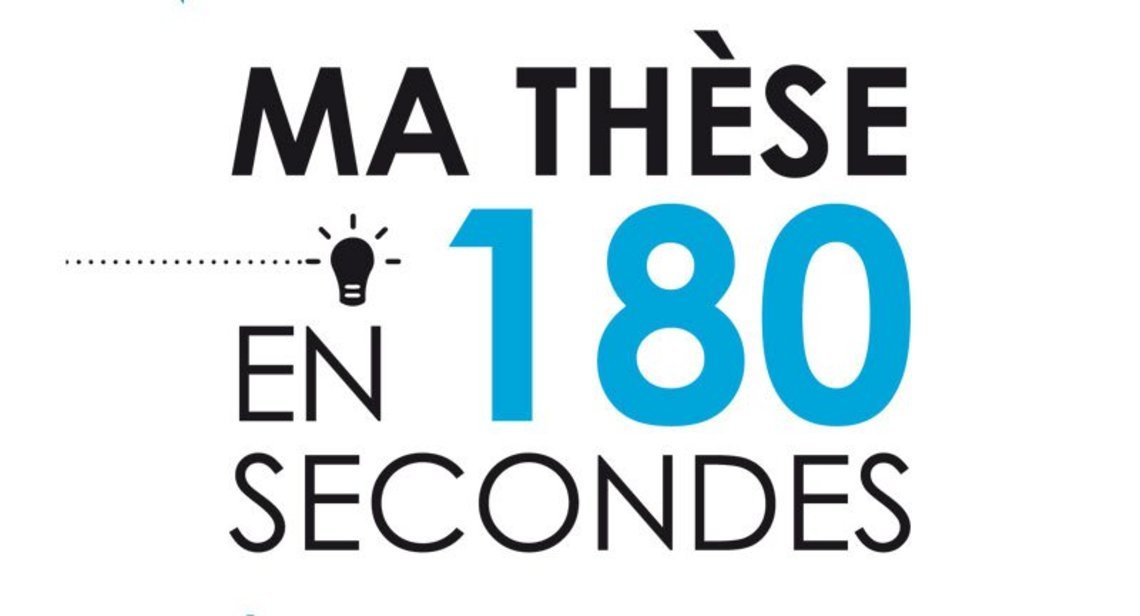